I’m Sam
学期要求
规则
15分换一次奖励
No talking 
No sleeping
No fighting
Eyes on me看我！
One-One two three
上课流程
Class begins!开始上课
Stand up! 起立Sit down!坐下
Good morning! 早上好
Good afternoon!下午好
Class’s over!!下课
Bye
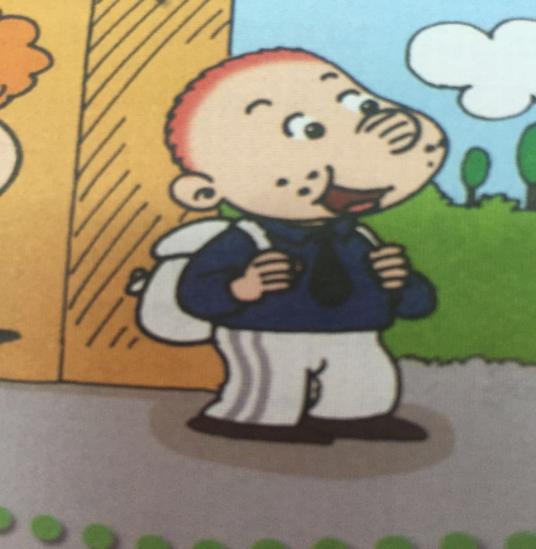 Hello, Sam!
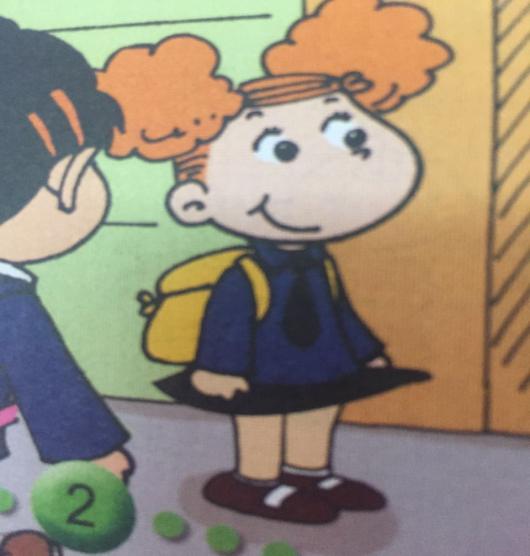 PPT模板：www.1ppt.com/moban/                  PPT素材：www.1ppt.com/sucai/
PPT背景：www.1ppt.com/beijing/                   PPT图表：www.1ppt.com/tubiao/      
PPT下载：www.1ppt.com/xiazai/                     PPT教程： www.1ppt.com/powerpoint/      
资料下载：www.1ppt.com/ziliao/                   范文下载：www.1ppt.com/fanwen/             
试卷下载：www.1ppt.com/shiti/                     教案下载：www.1ppt.com/jiaoan/               
PPT论坛：www.1ppt.cn                                     PPT课件：www.1ppt.com/kejian/ 
语文课件：www.1ppt.com/kejian/yuwen/    数学课件：www.1ppt.com/kejian/shuxue/ 
英语课件：www.1ppt.com/kejian/yingyu/    美术课件：www.1ppt.com/kejian/meishu/ 
科学课件：www.1ppt.com/kejian/kexue/     物理课件：www.1ppt.com/kejian/wuli/ 
化学课件：www.1ppt.com/kejian/huaxue/  生物课件：www.1ppt.com/kejian/shengwu/ 
地理课件：www.1ppt.com/kejian/dili/          历史课件：www.1ppt.com/kejian/lishi/
Hello, Amy!
[Speaker Notes: PPT模板：www.1ppt.com/moban/                  PPT素材：www.1ppt.com/sucai/
PPT背景：www.1ppt.com/beijing/                   PPT图表：www.1ppt.com/tubiao/      
PPT下载：www.1ppt.com/xiazai/                     PPT教程： www.1ppt.com/powerpoint/      
资料下载：www.1ppt.com/ziliao/                   范文下载：www.1ppt.com/fanwen/             
试卷下载：www.1ppt.com/shiti/                     教案下载：www.1ppt.com/jiaoan/               
PPT论坛：www.1ppt.cn                                      PPT课件：www.1ppt.com/kejian/ 
语文课件：www.1ppt.com/kejian/yuwen/    数学课件：www.1ppt.com/kejian/shuxue/ 
英语课件：www.1ppt.com/kejian/yingyu/    美术课件：www.1ppt.com/kejian/meishu/ 
科学课件：www.1ppt.com/kejian/kexue/     物理课件：www.1ppt.com/kejian/wuli/ 
化学课件：www.1ppt.com/kejian/huaxue/  生物课件：www.1ppt.com/kejian/shengwu/ 
地理课件：www.1ppt.com/kejian/dili/          历史课件：www.1ppt.com/kejian/lishi/]
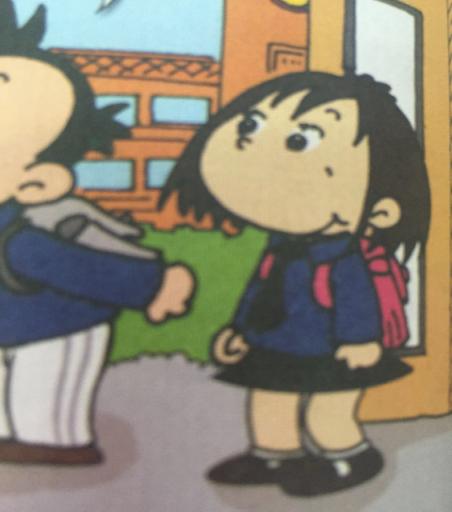 Hello, Lingling!
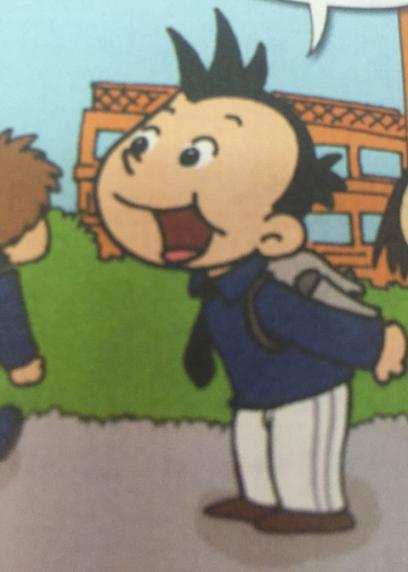 Hello, Daming!
Warming up热身
Hello, Sam! Hi, hi,hi！ 
Hello, Amy! Hi, hi,hi ！
Hello, Lingling! Hi, hi,hi ！
Hello, Daming! Hi, hi,hi ！
Hello! Hello!Hi!
猜一猜，在此情境该说些什么？
（情景一）清晨，两个小朋友在校门口相遇。猜猜看，他们说了些什么？
Hello!
Hi！
Good morning!
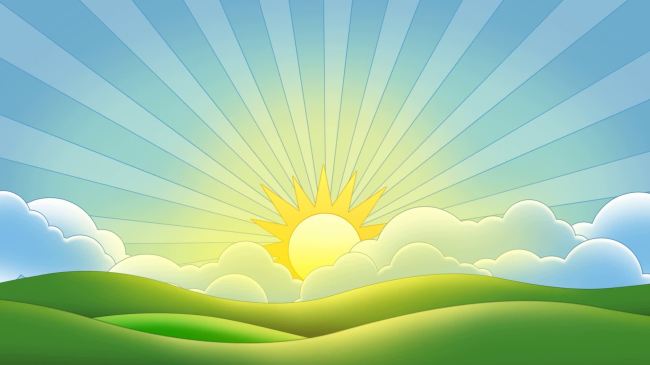 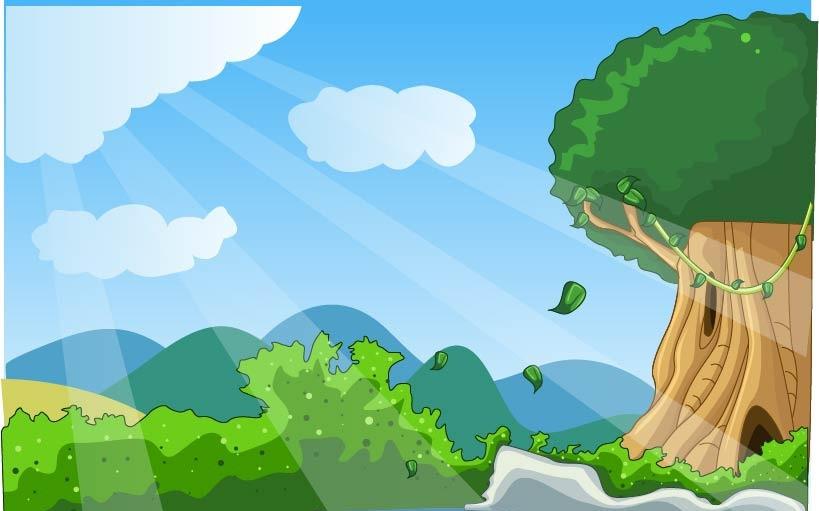 morning早晨!
好Good
book
cook
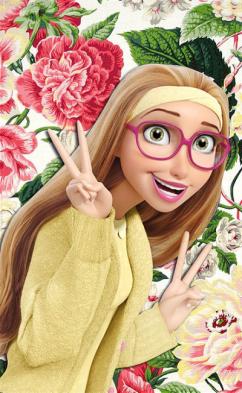 （情景二）上课了，老师带一名新同学进教室。新生Honey该怎么样做自我介绍？
Hello, Ⅰ’m Honey.
Ⅰ’m =
Ⅰ am=
Ⅰ我am是
（情景三）放学了，同学们相互道别。他们彼此说了些什么？
Goodbye!
Bye!
Bye-bye!
（情景四）早晨，芳芳在校门口碰见Miss Zhang,她怎么样和Miss Zhang打招呼？
如果你想询问你的朋友健康不健康，你就可以问
How are you?
你好吗？
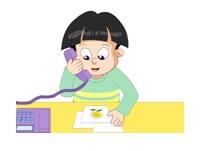 I’m fine, thank you.
How are you?
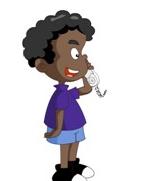 I’m fine, thank you.
fine好的
thank 谢谢
you 你
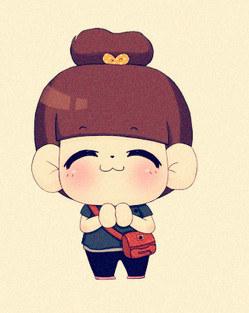 Listen and number听音给句子标号
Hello, Ⅰ’m Sam.(       )
Goodbye,Lingling.(       )
Ⅰ’m Daming.(       )
Bye-bye Amy.(       )
小小翻译师，请为下列英语找到它的汉语意思。
1. hello
2. Ⅰ 
3. Goodbye
A你好 B姓名 C叫
A你 B她 C我
A你好 B再见 C艾米
小小翻译师，请为下列英语找到它的汉语意思。
1. fine
2. thank 
3. morning
A好的 B谢谢 C你好
A谢谢 B你 C我
A上午 B中午 C下午
A Hi, Sam. B Hello, I’m Amy.
D How are you,Honghong?
C Goodbye!
B
??
Hi,I am Sarah.
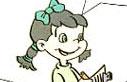 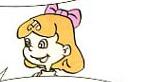 A Hi, Sam. B Hello, I’m Amy.
D How are you,Honghong?
C Goodbye!
C
??
Bye!
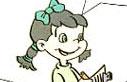 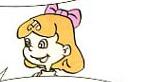 A Hi, Sam. B Hello, I’m Amy.
C Goodbye!
D How are you,Honghong?
A
Hi,I’m Sam.
??
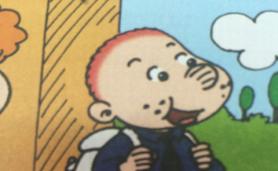 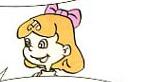 A Hi, Sam. B Hello, I’m Amy.
D How are you,Honghong?
C Goodbye!
D
??
I’m fine, thank you.
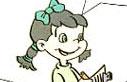 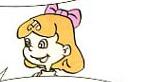 小小交际家
早上遇到同学，你可以说：
A Good morning.
B Goodbye.
小小交际家
询问别人身体如何说：
A How old are you?
B How are you?